Live Polling
[Speaker Notes: NEW to Alliance 2022 is Live Polling through the app. Starting January 31, presenters will have access to setup their own polls for each of their sessions.  We will have instructions on the presenter portal page, but here are a few slides to get you started.]
LivePolling
Live polling is easier than ever!

All polls will be created and launched in the Super Forum Mobile App
[Speaker Notes: The presenter has control this year, from setting it up to launching and displaying in-session.]
LivePolling
Attendees will have access to respond to polls directly on their own devices
[Speaker Notes: Attendees will access polls in the session details.  No extra work for them to download any other apps or technology to participate.]
LivePolling
You will view the results graphically, in real-time
[Speaker Notes: Finally, you will be able to instantly show your attendees the results.  This tool will give you the opportunity to engage with your attendees more than we’ve ever been able to at Alliance.]
PollFormats
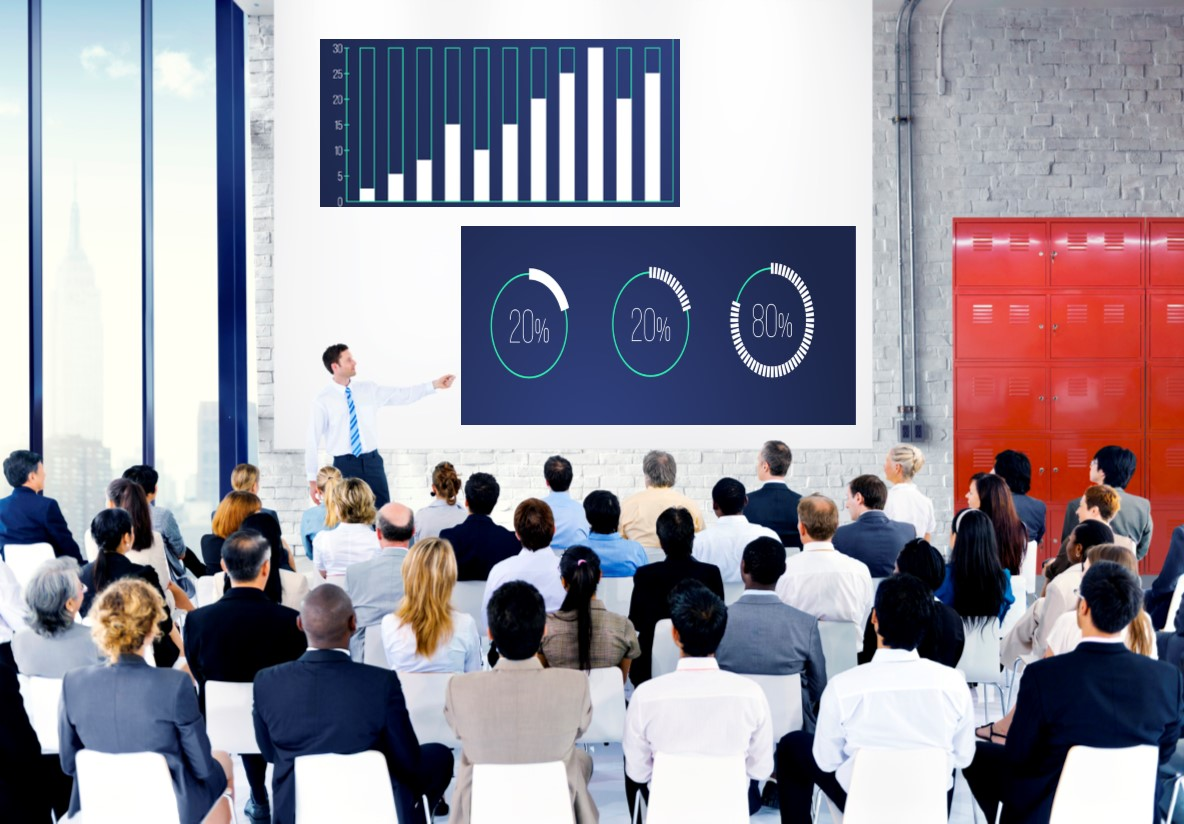 Multiple Choice
Open Ended
Numerical Average
Brainstorming
[Speaker Notes: As you begin thinking of your questions that you may want to ask during your session, also think about what format might be the most fitting.  Multiple Choice, Open Ended, Numerical Average…so let’s take a bit more of a visual look at the 3 options…]
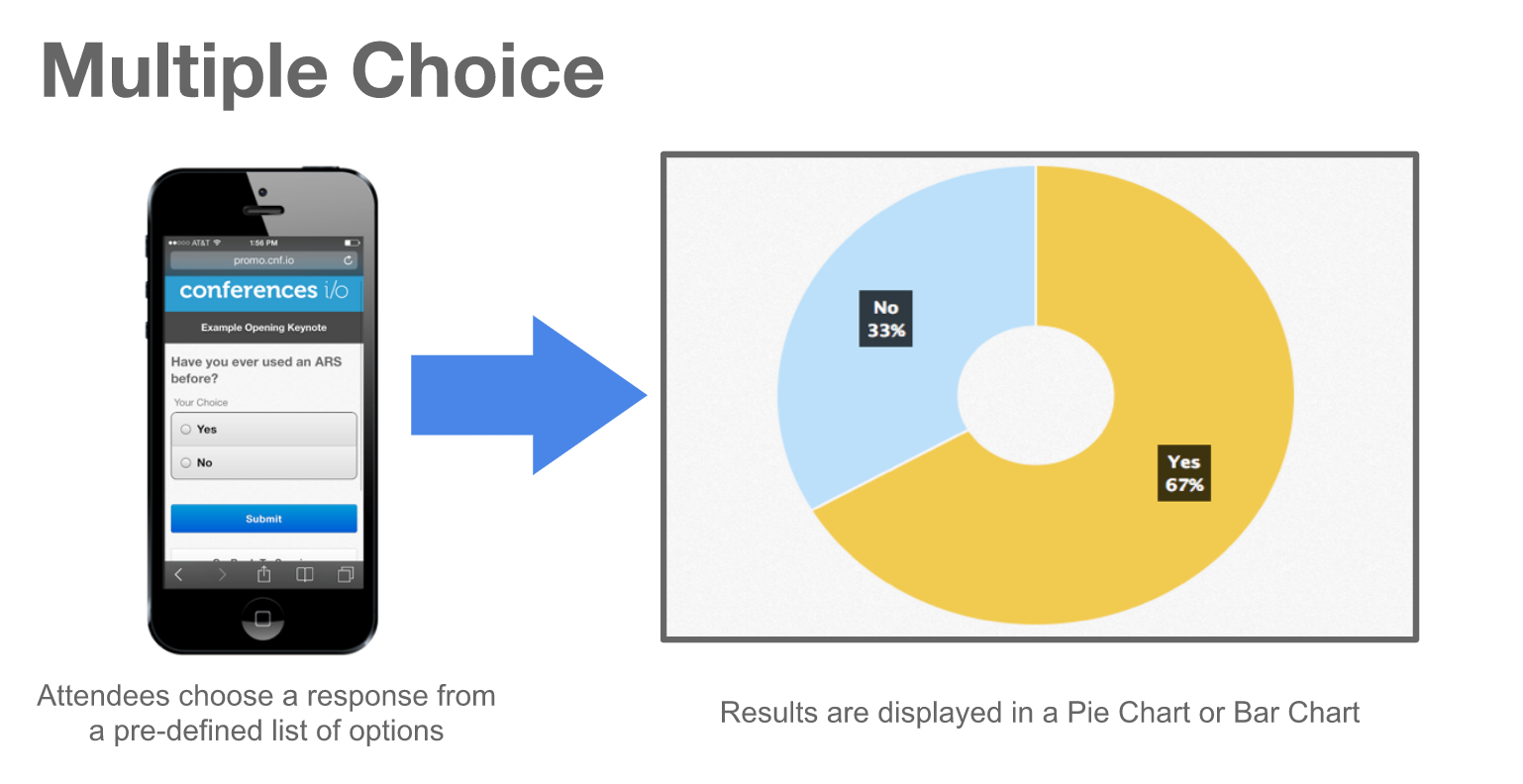 [Speaker Notes: Multiple Choice – If you choose to use the multiple choice, 3 or less response options fits well with a pie chart, however, 4 or more options works best with a bar chart.]
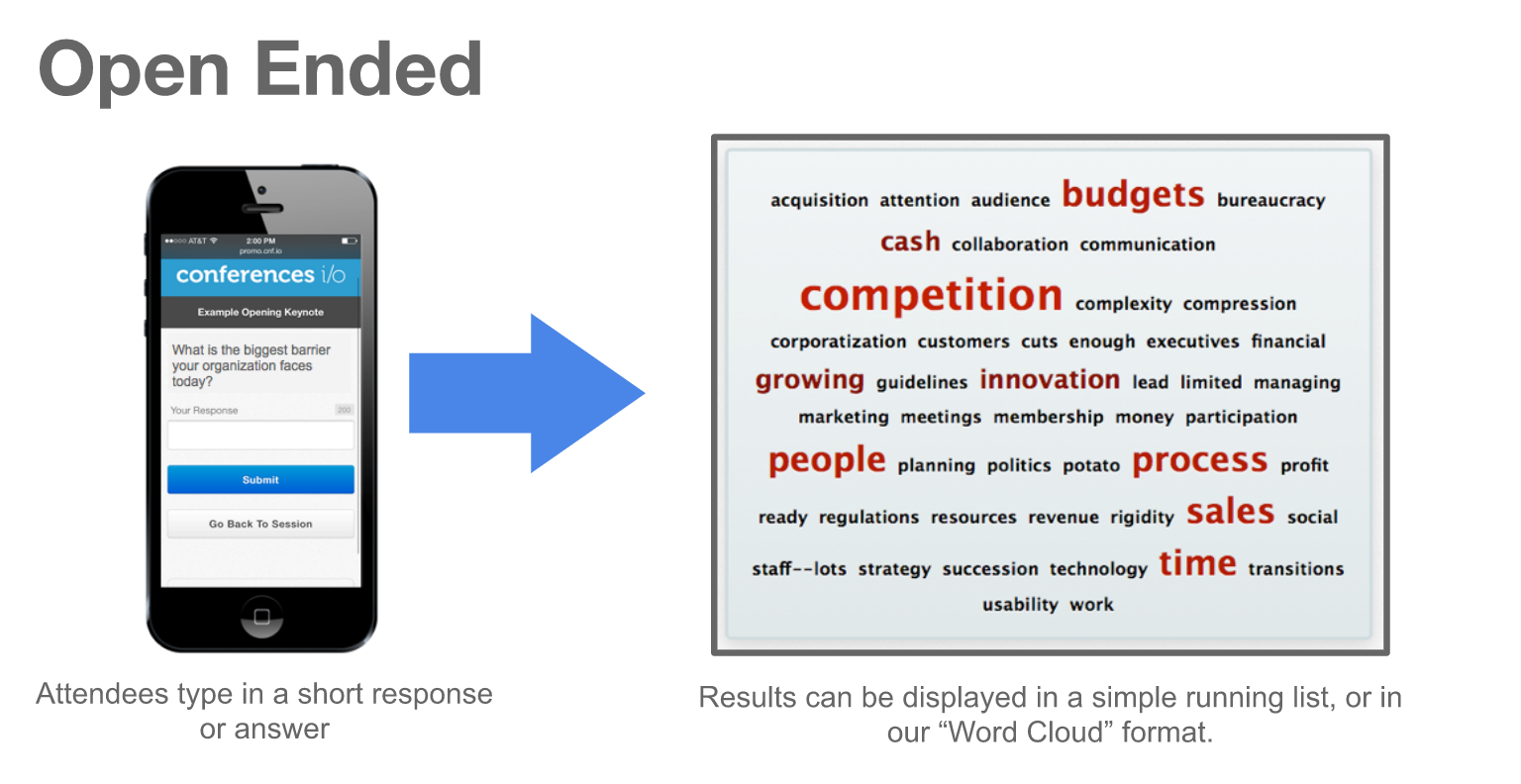 [Speaker Notes: Open ended can show a running list or word cloud.  Word Clouds work best only when the attendees are responding with 1-2 words (not full sentences).]
[Speaker Notes: Numerical Average shows an average of a range that you determine.]
NEW OPTION: BRAINSTORMING!
A great way to engage attendees.
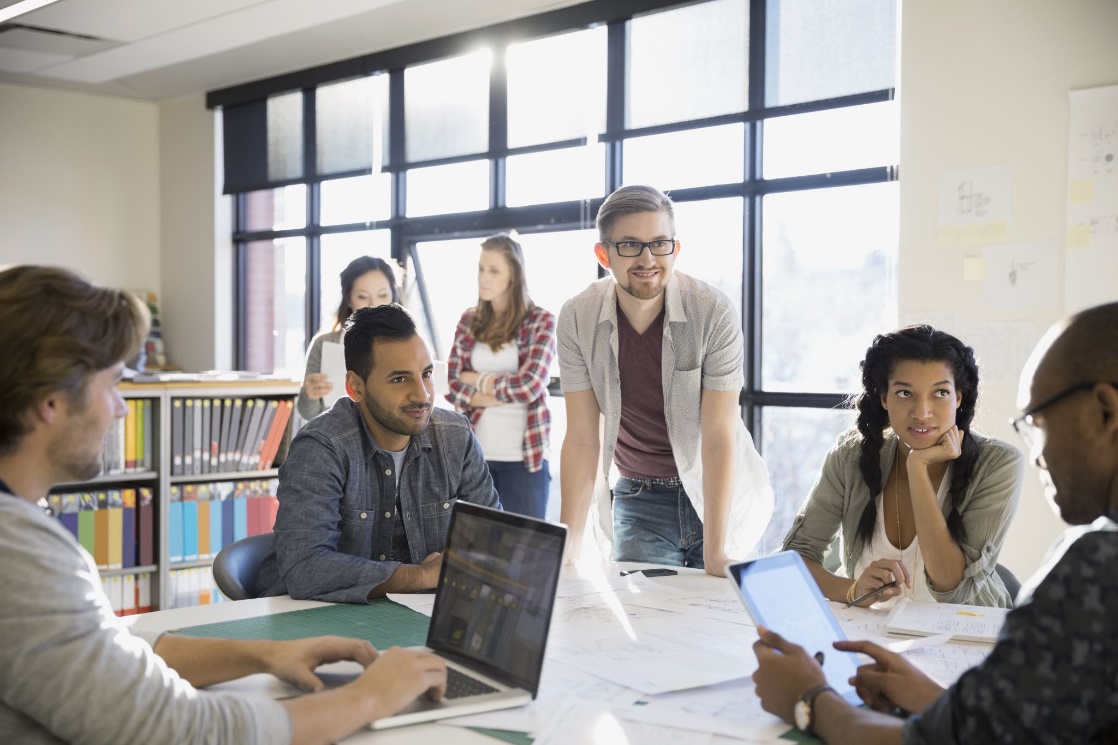 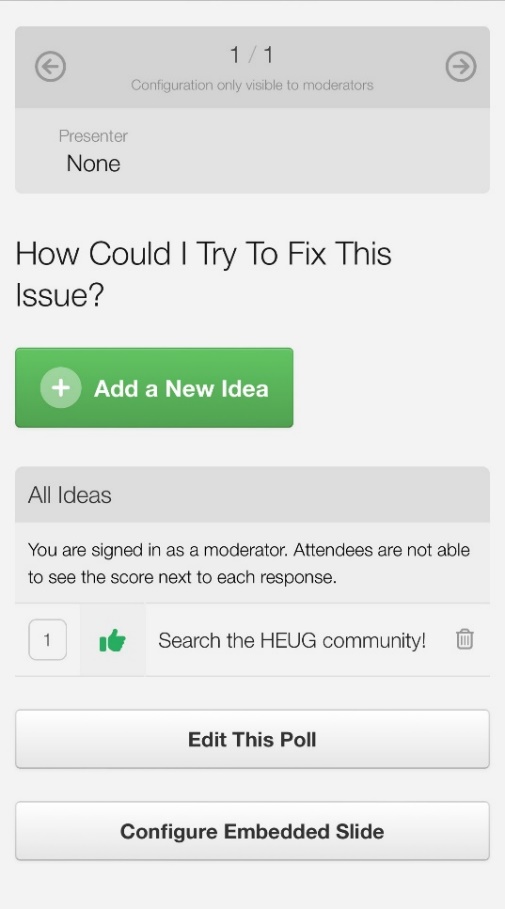 [Speaker Notes: Numerical Average shows an average of a range that you determine.]
Setting up a Poll
[Speaker Notes: NEW to Alliance 2022 is Live Polling through the app. Starting January 31, presenters will have access to setup their own polls for each of their sessions.  We will have instructions on the presenter portal page, but here are a few slides to get you started.]
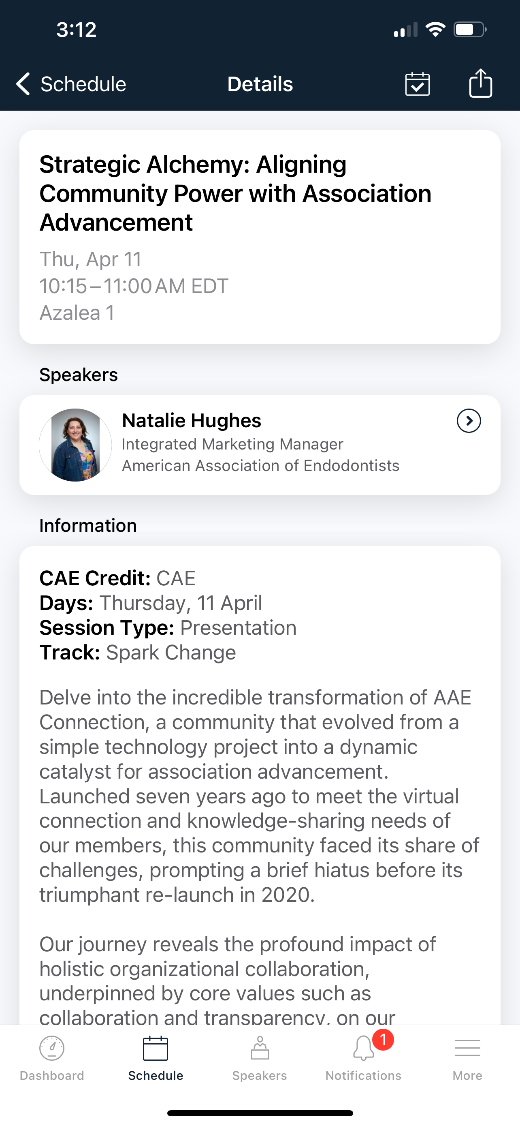 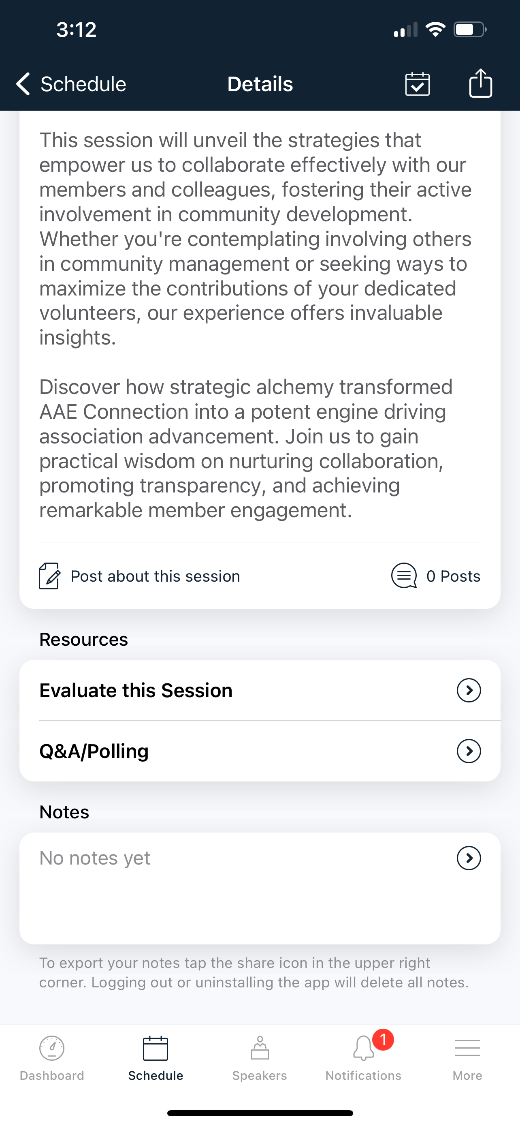 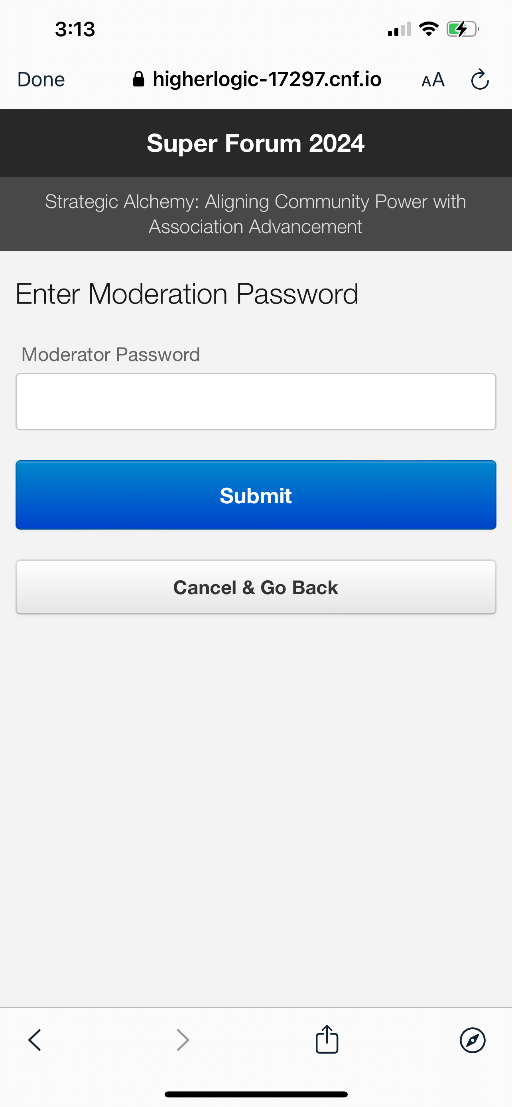 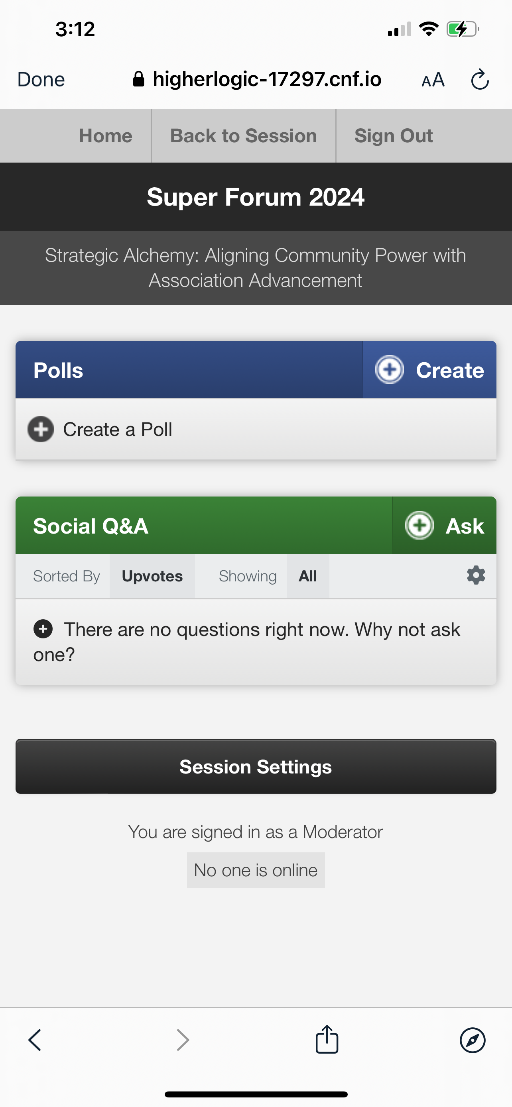 Enter Password: SF24Poll
Select Your Session
Select Polling
Sign In
[Speaker Notes: Numerical Average shows an average of a range that you determine.]
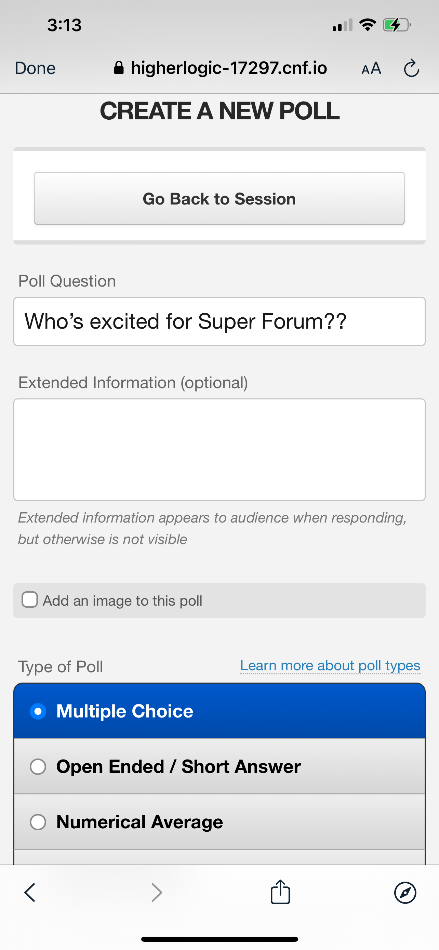 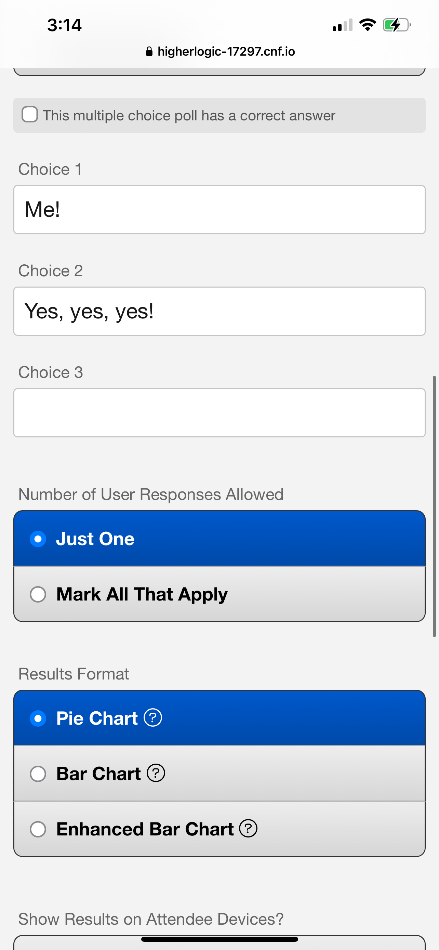 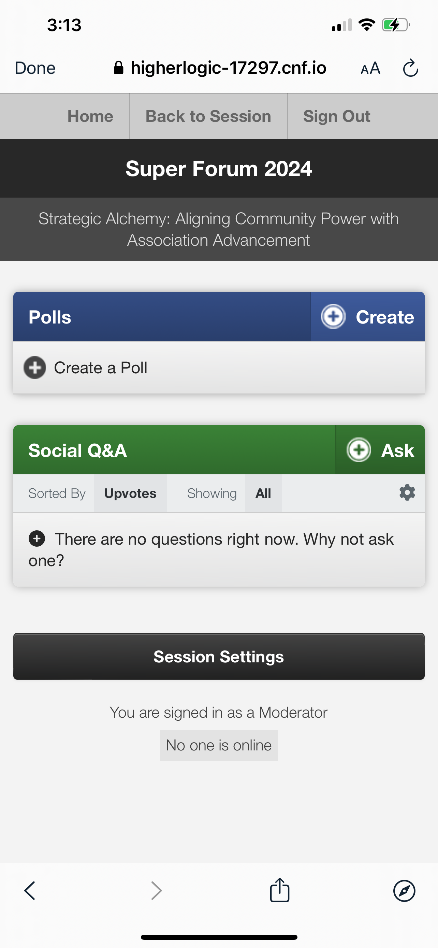 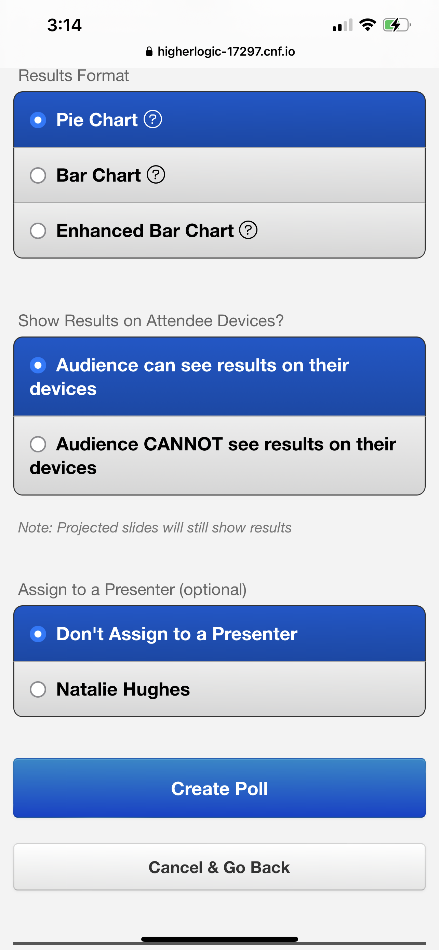 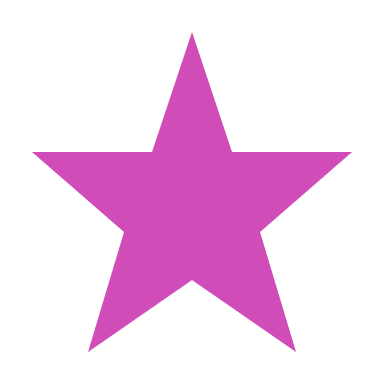 Enter Your Question &
Select a Type of Poll
Select Audience CAN see & Create Poll
Create a Poll
Select a Results Type
[Speaker Notes: Numerical Average shows an average of a range that you determine.]
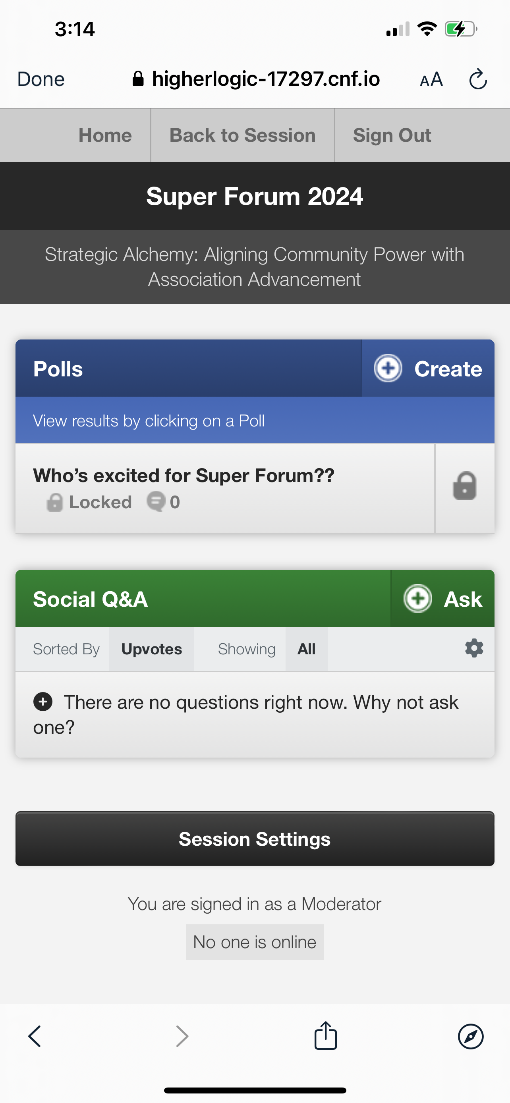 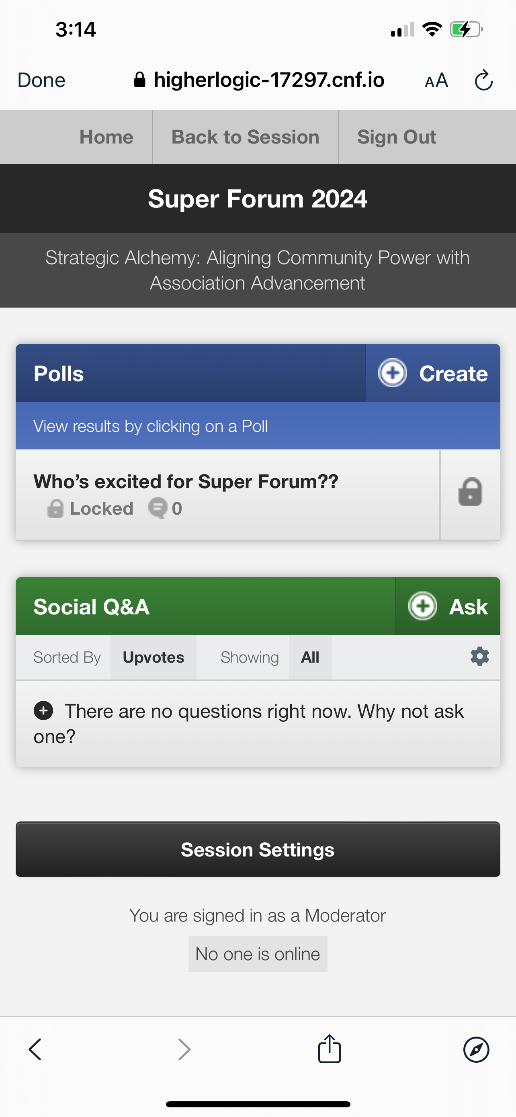 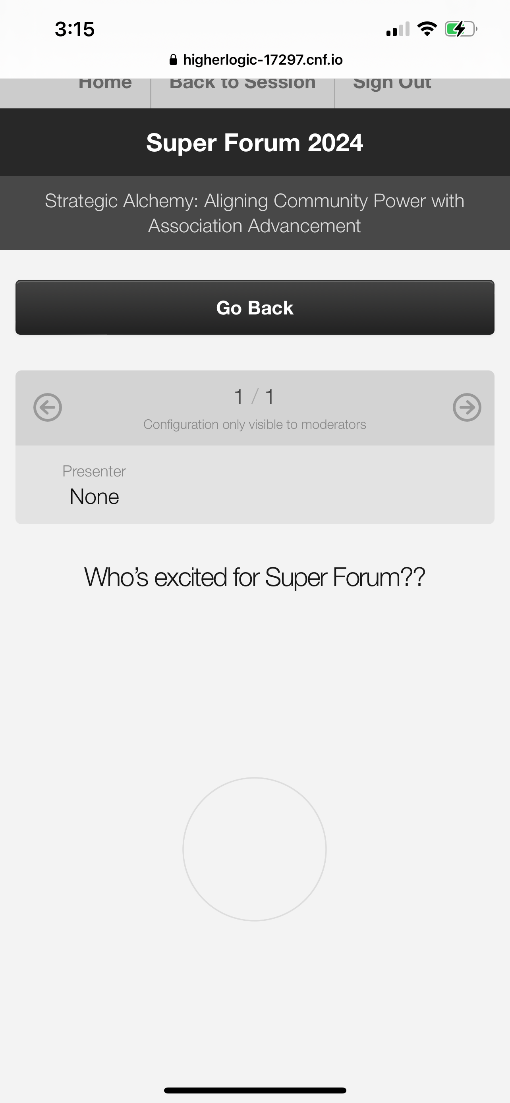 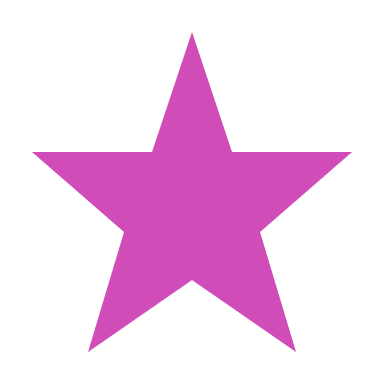 Click the Lock Icon to Unlock to Launch Poll!
*Unlock one poll at a time to avoid confusion.
Once Polling is Complete,  Go Back and Lock the Poll.
Your Poll is now Created &  Locked (Not open to attendees)
[Speaker Notes: Numerical Average shows an average of a range that you determine.]
Live Polling Setup
Download and explore the Super Forum Event App. Find your session, add it to your agenda and get started on creating your polls. You can create your polls anytime between now and the conference.
SETUP
Create a slide in your deck to know when it's time to launch the poll. You can include the question, or simply use "Poll Time!" This will cue attendees to navigate to the app to participate.
You will launch and run your polls live during your session—directly from the app!  Be sure to practice and prepare.
CREATE SLIDE CUE
LAUNCH
[Speaker Notes: Live Polling Setup – again we will Launch the setup instructions on January 31st and allow you to begin setup.  There is no cutoff date since the presenters will be managing their own sessions, however I highly suggest taking the time to set this up early and take the time to practice with this feature, prior to being on-site at Alliance.]
Participating in a Poll
[Speaker Notes: NEW to Alliance 2022 is Live Polling through the app. Starting January 31, presenters will have access to setup their own polls for each of their sessions.  We will have instructions on the presenter portal page, but here are a few slides to get you started.]
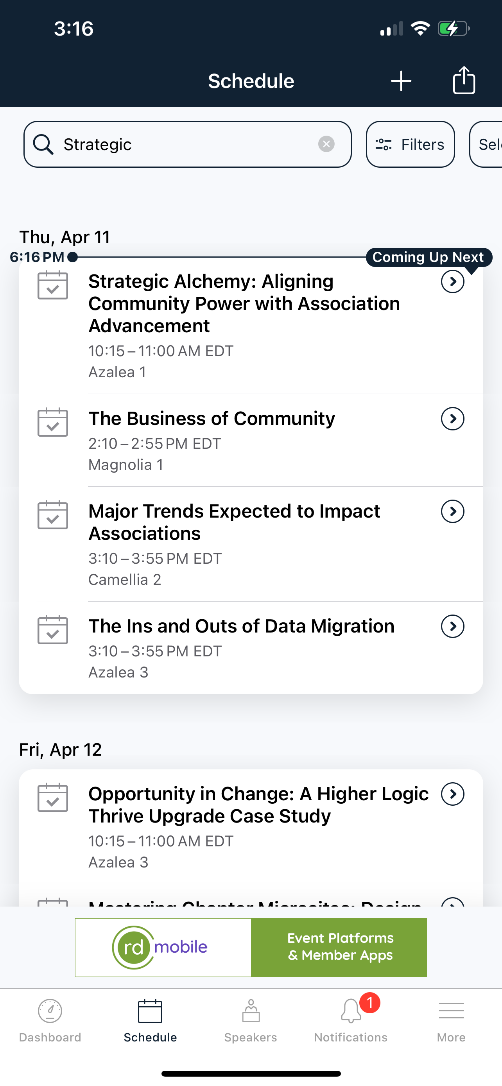 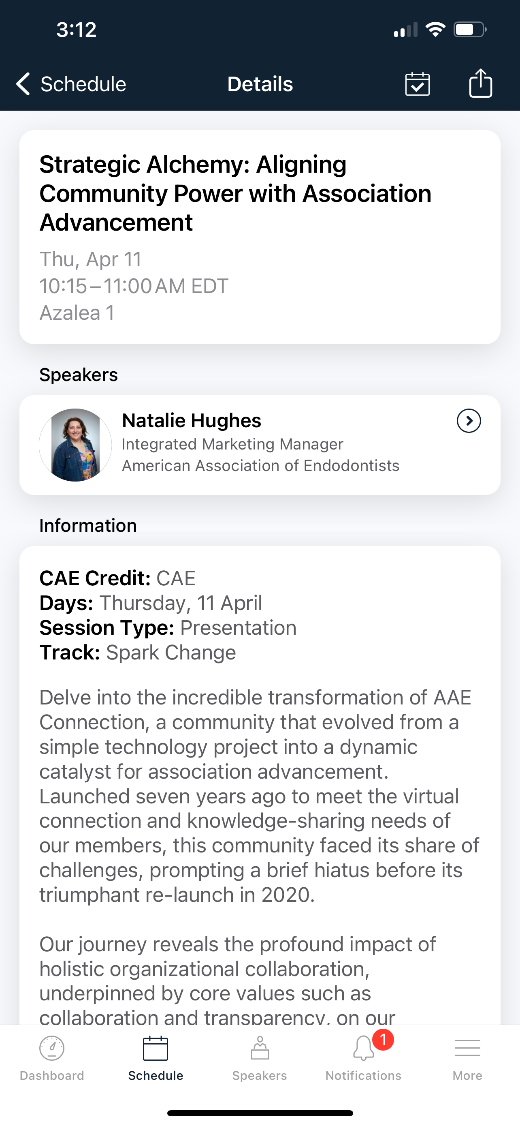 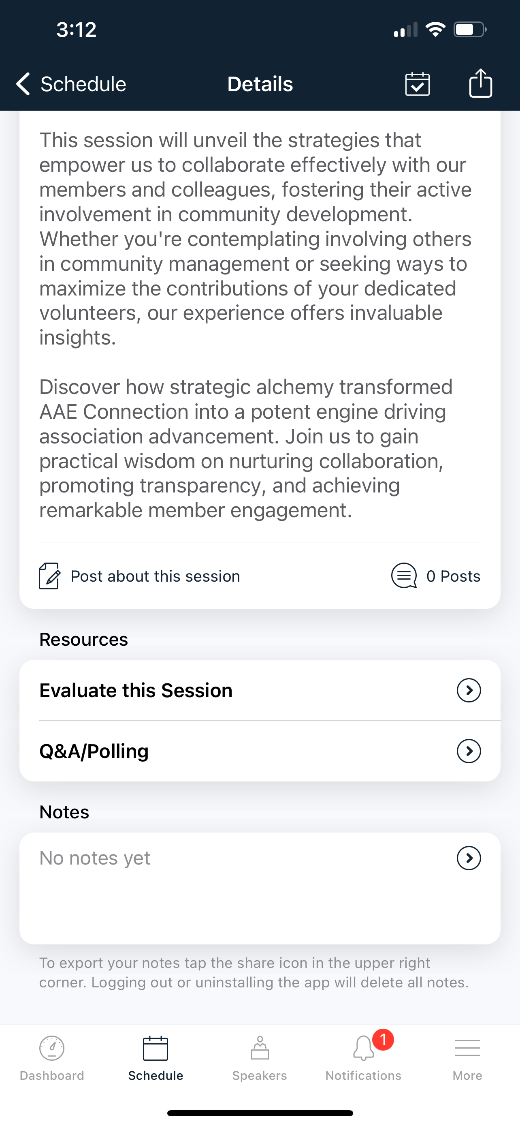 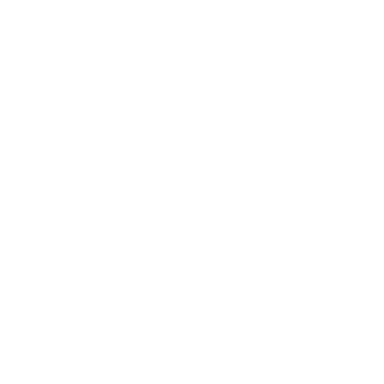 Search for the Session or Find it on Your Agenda
Go to the Session
Select Polling
[Speaker Notes: Numerical Average shows an average of a range that you determine.]
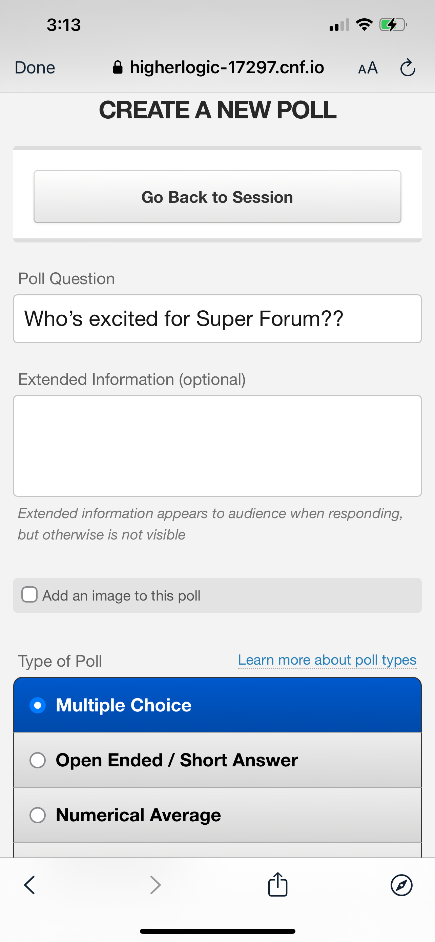 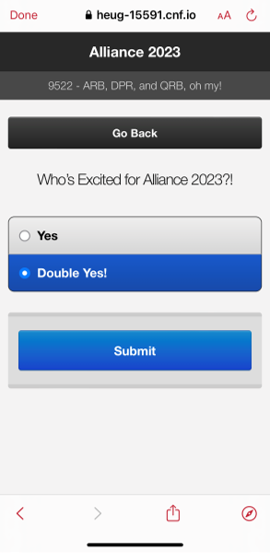 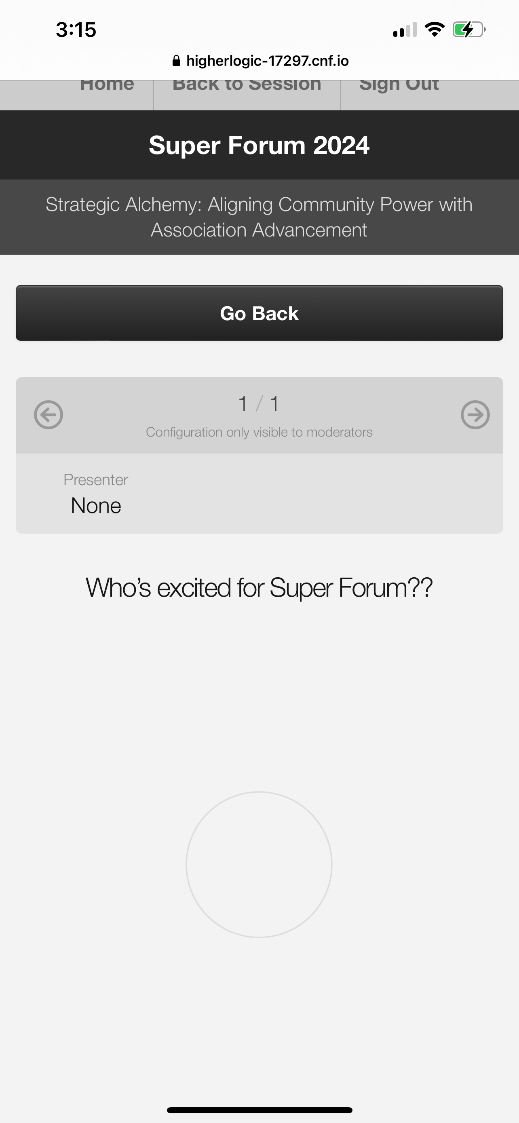 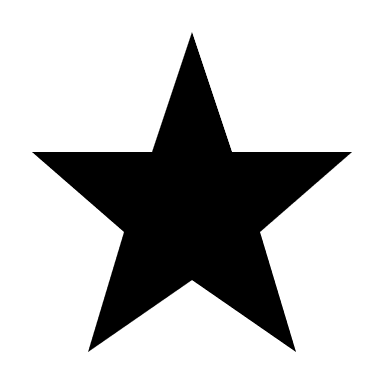 Click the Poll Question
Select Your Answer and Submit
View the Results!
[Speaker Notes: Numerical Average shows an average of a range that you determine.]